ÚNKP 2019/2020 TÁJÉKOZTATÓ
Kapcsolattartók
ÚNKP koordinátor - Dr. Cser Erika (cser.erika@uni-corvinus.hu)
ÜGYINTÉZŐK:
Pályázattal, szerződéskötéssel, beszámoló leadásával kapcsolatban:

Kovács Eszter (unkp@uni-corvinus.hu)
Tyukász-Hartl Viktória (unkp@uni-corvinus.hu)

Dologi keret felhasználásával kapcsolatban:
Terjéki-Kmetty Beatrix (beatrix.kmetty@uni-corvinus.hu) 
Veres Eszter (eszter.veres@uni-corvinus.hu) 

ÚNKP honlap http:// http://kutatasfejlesztes.uni-corvinus.hu/index.php?id=jnemzetikivlsgiprogram
Személyes ügyintézés C Épület 616. iroda  
Kedd  14.00-16.00, Szerda 8.00-10.00
Személyes ügyintézés C Épület 630. iroda Kedd, Csütörtök 9.00-11.00 és 13.00-15.00
2
Ösztöndíjak folyósítása
Az ösztöndíjakat az Egyetem folyósítja  az ösztöndíj szerződés IV. 5. pontjában rögzítettek szerint: 
Két részletben:

az első félévre számított öt havi ösztöndíj összegét egy összegben, legkésőbb 2019. december 31-ig, 

a második félévre számított öt havi ösztöndíj összegét a második félévi beiratkozásokat követően egy összegben, legkésőbb 2020. március 31-ig.
3
Ösztöndíjon felüli dologi keretek
Az ösztöndíjas összegen felül járó intézményi támogatás 50 %-t az ösztöndíjra jogosult igényei szerint használhatja fel.
4
Dologi keret általános előírások
Az intézményi keret felhasználására az egyetem hatályos belső szabályzatai az irányadóak 
     Szabályzatok elérhetőek: http://www.uni-corvinus.hu/index.php?id=szabalyzatok ).
III.2. Kötelezettségvállalási Szabályzat - http://www.uni-corvinus.hu/fileadmin/user_upload/hu/kozponti_szervezeti_egysegek/adminisztrativ_igazgatosag/files/Szabalyzatok/III_GAZDASAGI_SZABALYZATOK/2_Kotelezettsegvallalasi_Szabalyzat/III.2_kotvall_szabalyzat_2018_junius_19.pdf
III.3. Közbeszerzési Szabályzat - http://www.uni-corvinus.hu/fileadmin/user_upload/hu/kozponti_szervezeti_egysegek/adminisztrativ_igazgatosag/files/Szabalyzatok/III_GAZDASAGI_SZABALYZATOK/3_Kozbeszerzesi_Szabalyzat/III.3_kozbeszerzesi_2018_junius_19.pdf 
III.19. Kiküldetési Szabályzat – http://www.uni-corvinus.hu/fileadmin/user_upload/hu/kozponti_szervezeti_egysegek/adminisztrativ_igazgatosag/files/Szabalyzatok/III_GAZDASAGI_SZABALYZATOK/19_kikuldetesi_szabalyzat/III.19_kikuldetesi_szabalyzat_2017_aprilis_13.pdf
 A beszerzéseket és szállításokat a Beszerzési és Logisztikai Iroda bonyolítja.
 A dologi keret elszámolására az Egyetem nevére és címére kiállított számla ellenében van mód, az egyetemi és a támogatási szerződésben leírt szabály és feltételrendszer szerint.
 A beszerzési igények, megrendelések, valamint az alapján keletkező számlák leadása, költségek elszámolása kizárólag az ÚNKP ügyintézőkön keresztül történhet.
5
Dologi keret felhasználása
A dologi keret az alábbiakra használható: 
kiküldetés (hatályos kiküldetési szabályzat szerint, közbeszerzési partnertől) – konferencia részvétel, külső helyszínen kutatás, interjúztatás stb.
irodaszer, papír beszerzés (közbeszerzési partneren keresztül, tanszéki ill. ÚNKP ügyintézők által)
nyomdai szolgáltatás (közbeszerzési partneren keresztül)
lektorálás
szaknyelvi fordítás (egyetemi keretszerződés, szerződéskitöltő program)
könyv vásárlás (Egyetemi Könyvtáron keresztül, közbeszerzési partnertől, egyetemi tulajdon)
tagdíj (csak az ösztöndíjas időszakra vonatkozóan arányosan!!!)
laptop, projektor, monitor - Informatikai Szolgáltató Központon keresztül, közbeszerzési partnertől, maximum nettó 200 000 Ft értékhatárig, egyetemi tulajdon!!
egyéb dologi költségek (adatrögzítés, interjúztatás stb).
6
Előzetes fedezetvizsgálat, beszerzés dokumentumai
Alapdokumentumok:
Előzetes fedezetvizsgálat termék beszerzéshez, szolgáltatás igénybevételéhez (nem szerződéshez kötött!)
Teljesítés igazolás (ez alapján történik a számla kiállítása)
Adatlap magányszemély részére történő utaláshoz (amennyiben az ösztöndíjas maga előre kifizette a számlát)
Bizonylati album http://uni-corvinus.hu/index.php?id=58503 

Kiküldetés dokumentumai:
http://previr.uni-corvinus.hu/main.php
Beszerzési és Logisztikai Irodától előzetes árajánlat bekérése szükséges 
FONTOS az utazás megkezdése előtt 
minimum 1 hónappal kell jelezni az igényt az árajánlatok megkéréséhez. 
Az előzetes fedezetvizsgálat leadási határideje kiutazás előtt minimum 2 héttel!
A beküldött dokumentumokon minden esetben kérjük az ösztöndíjas nevét feltüntetni!
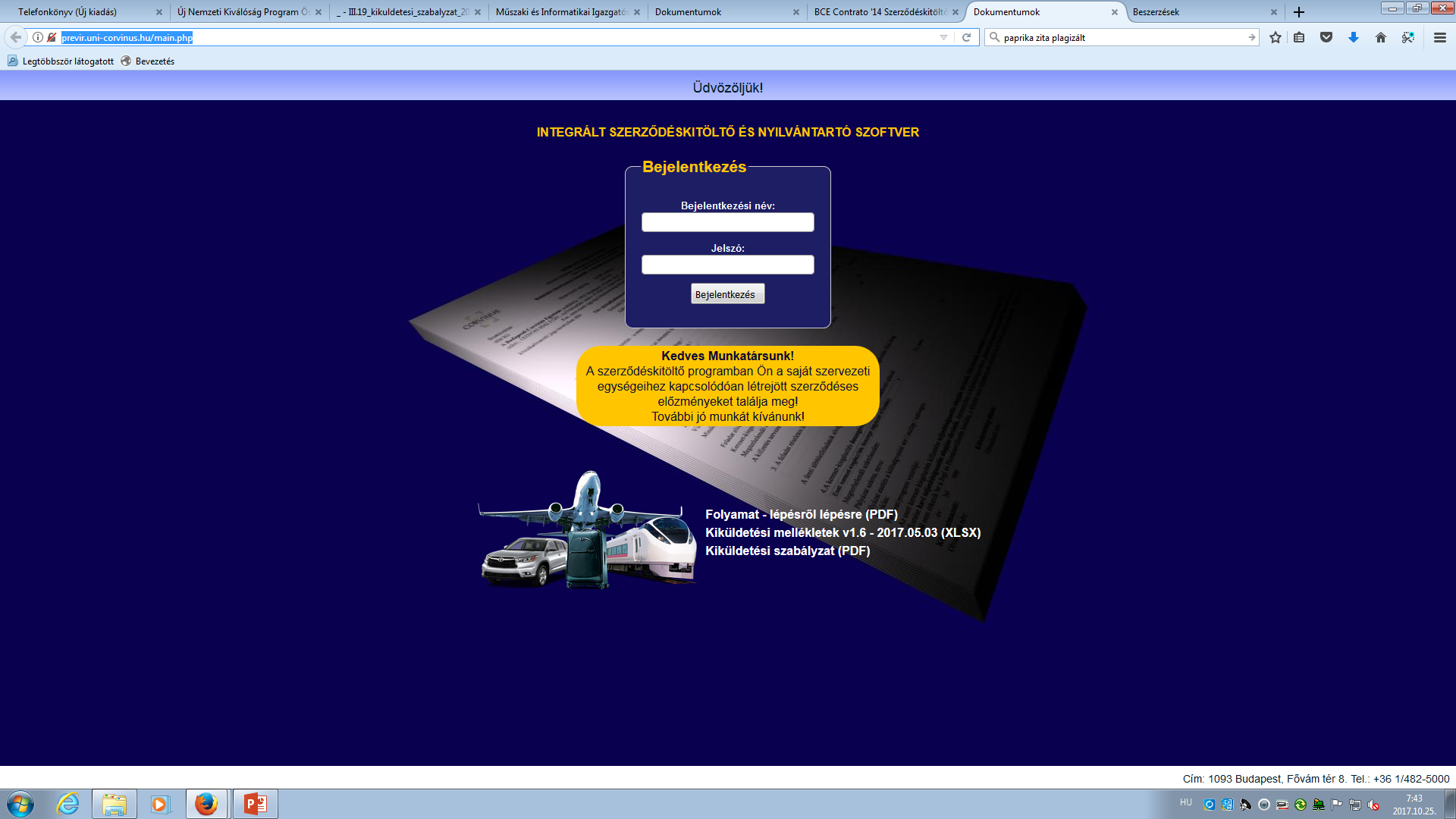 7
Szerződés kötésekre vonatkozó szabályok
A kötelezettségvállalási szabályzat VII. fejezet alapján
Formaszerződések, fordítás megrendelése
http://previr.uni-corvinus.hu/main.php 

      A formaszerződések kitöltésében az 
      ÚNKP ügyintézők közreműködnek.
      Amennyiben a szerződéskitöltő programhoz 
      van hozzáférés saját hatáskörben indítható!

 Nem formaszerződések – Jogi és Közbeszerzési Iroda készíti 
	Kutatási feladat, adatrögzítésre, lektorálás stb.
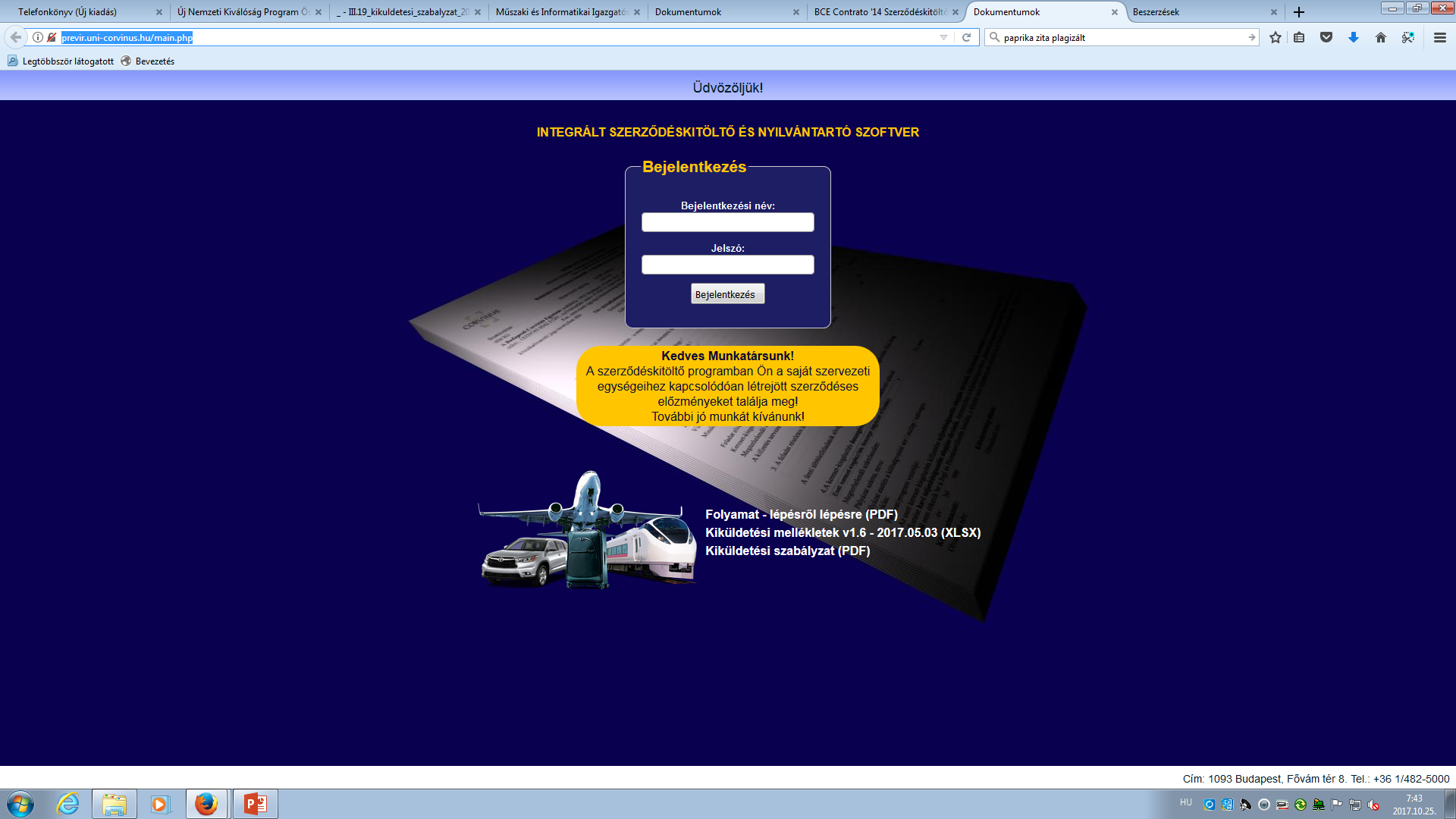 8
Eszközök leltárba vétele
Az ÚNKP keretében beszerzett eszközök, könyvek az Egyetem tulajdonát képezik és azoknak hatályos számviteli politika szerint az Egyetem leltárjába be kell kerülnie. 
A beszerzett laptopok és egyéb eszközök nyilvántartása, illetve kivitele az alábbiak szerint történik:

Egyetemi hallgatók esetében az adott eszköz a Kutatásfejlesztési Igazgatóság leltárkörzetébe kerül. A hallgató az ösztöndíjas időszakra az adott eszközt használatba kapja átadás-átvételi jegyzőkönyv (kiviteli engedély) alapján. A hallgató az eszköz bekerülési értékének megfelelő anyagi felelősséget vállal az eszközért. A használatba kiadott eszközt legkésőbb az ösztöndíjas időszak lejártának napján vissza kell szolgáltatni a Kutatási Igazgatóságnak.

Egyetemi közalkalmazottak esetén a beszerzett eszköz az egyetemi szabályzatoknak megfelelően közalkalmazotti jogviszony szerinti szervezet, illetve közvetlen személy leltárába kerül.
9
Határidők I.Dologi keret felhasználására vonatkozóan
Az intézményi keret felhasználását az ösztöndíjas időszak alatt, azaz 2019. szeptember 01. – 2020. június 30. között lehet megtenni (támogatási szerződés szerint). Elszámolás szempontjából ez azt jelenti, hogy az Egyetemnek addig pénzügyileg rendeznie kell. 

Beszerzésekkel, megrendelésekkel kapcsolatos HATÁRIDŐK:
előzetes fedezetvizsgálat, megrendelő, szerződés stb. leadási határidő 2020. március 29.
a számlák (megfelelő dokumentációval felszerelve) leadási határidő 2020. április 26.

A határidőt követően beszerzési igényt, illetve számlát nem fogadunk be!!! 
A határidő után érkezett számla az ÚNKP keret terhére nem elszámolható, így azt az ösztöndíjasnak kell finanszíroznia.
10
Határidők II.Szakmai záró beszámoló
Az ösztöndíj teljes összege pénzügyi elszámolási kötelezettség nélkül felhasználható.

Az ösztöndíjas köteles az ösztöndíjszerződésben rögzített ösztöndíjas időszak lejártát követő 10 napon belül– 2020.02.10-ig /2020. július 10-ig. -  részletes, a vállalt kutatási tervben rögzített feladatok végrehajtásáról szakmai záró beszámolót benyújtani a fogadó felsőoktatási intézmény rektorának címezve.  
Határidők:    2019.02.10 illetve  2019.07.10
Határidő hosszabbításra nincs lehetőség!
Az ösztöndíjasok a kutatási tevékenységüket, annak végrehajtását és kutatási eredményüket az Egyetem által szervezett ÚNKP rendezvényen ismertetni kell. A rendezvény tervezett ideje 2020 április vége - június eleje. Konkrét időpontról később adunk tájékoztatást.
11
Kötelező vállalások pályázati kiírás szerint
12
Kötelező vállalások pályázati kiírás szerint
13
Köszönöm a figyelmet!
Tóth Enikő

eniko.toth@uni-corvinus.hu
Pályázati Pénzügyi Iroda
szakmai irányító
14